Жыл мезгілдері
«К» дыбысы мен әріпі
Мақсаты:
Сөздегі дауысты дауыссыз дыбыстарды ажыратып дұрыс дыбыстау
Сөзді буынға бөлу,сөздегі буын санын және орналасу ретін анықтау
Суреттер бойынша тапсырмадағы сұрақтарға жауап беріп,әңгіме құрату
Жазу жолына К әріпінің элементтерін жазу
Көктем-Весна-Spring
Наурыз   Сәуір   Мамыр
Жаз-Лето-Summer
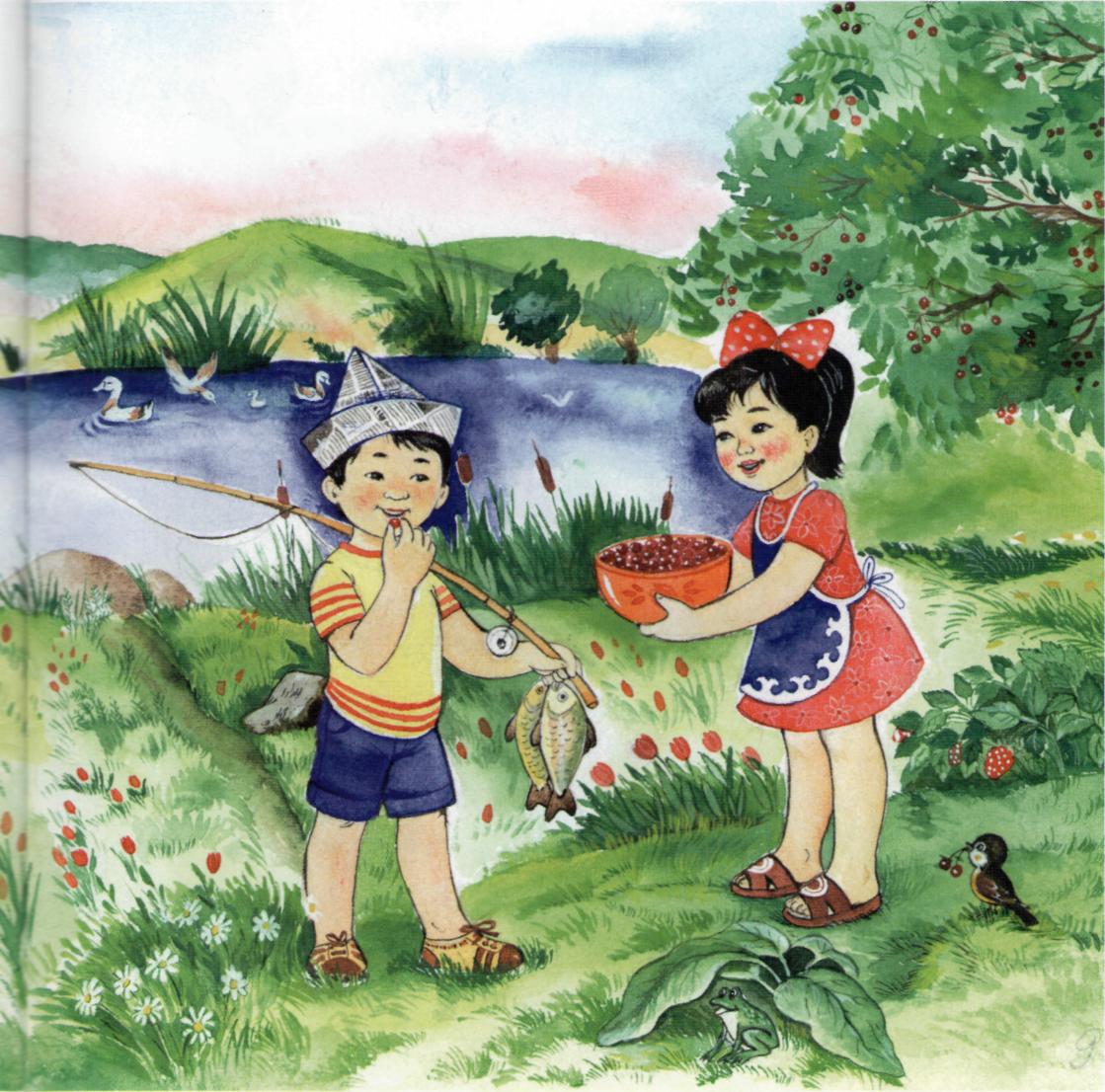 Маусым   Шілде    Тамыз
Күз-Осень-Autumn
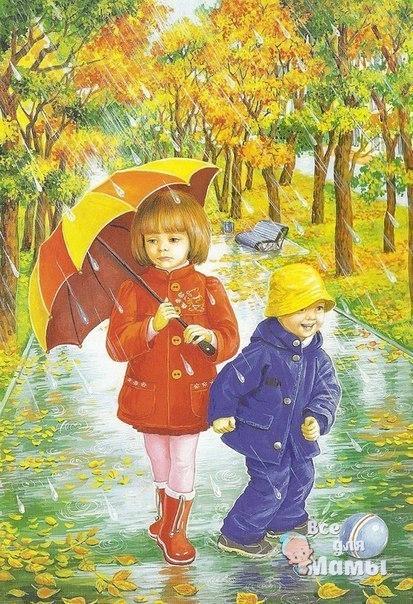 Қыркүйек   Қазан  Қараша
Қыс-Зима-Winter
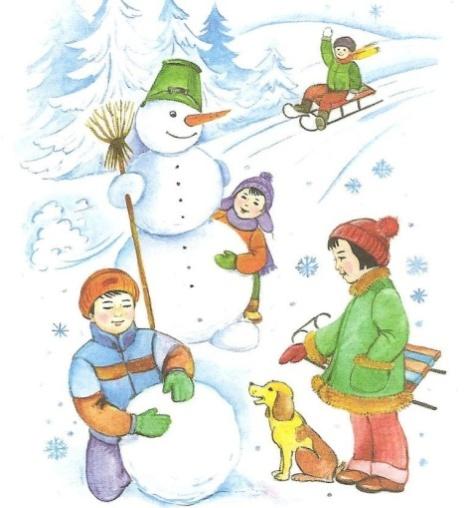 Желтоқсан  Қаңтар  Ақпан
Өткен сабақты еске түсіру
Аа,  Нн,  Лл,  Тт,   Оо,  Уу,  Шш,  Сс,  Дд,  Ыы,  Мм,  Ққ, Ұұ,  Іі,  Ее.
Жұмбақтар шешейік!Таңмен көзін ашады,Әлемге нұрын шашады!
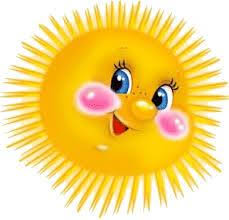 К  Дыбысы мен әрпі
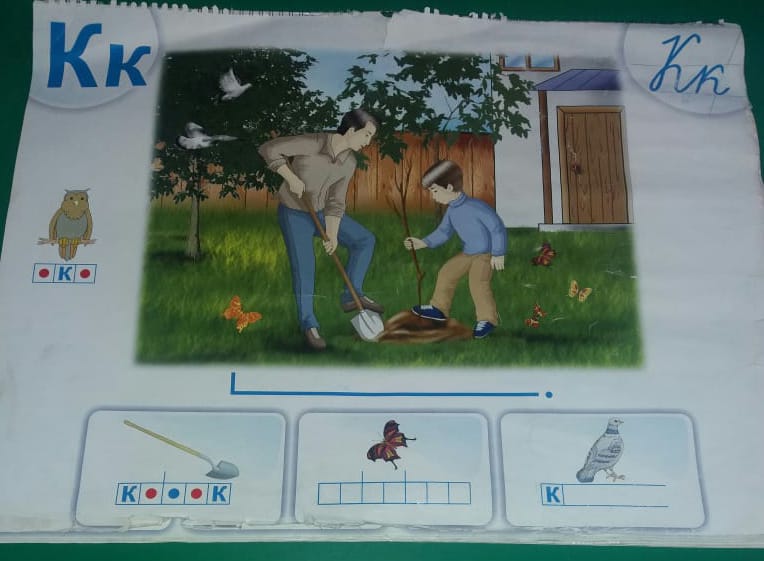 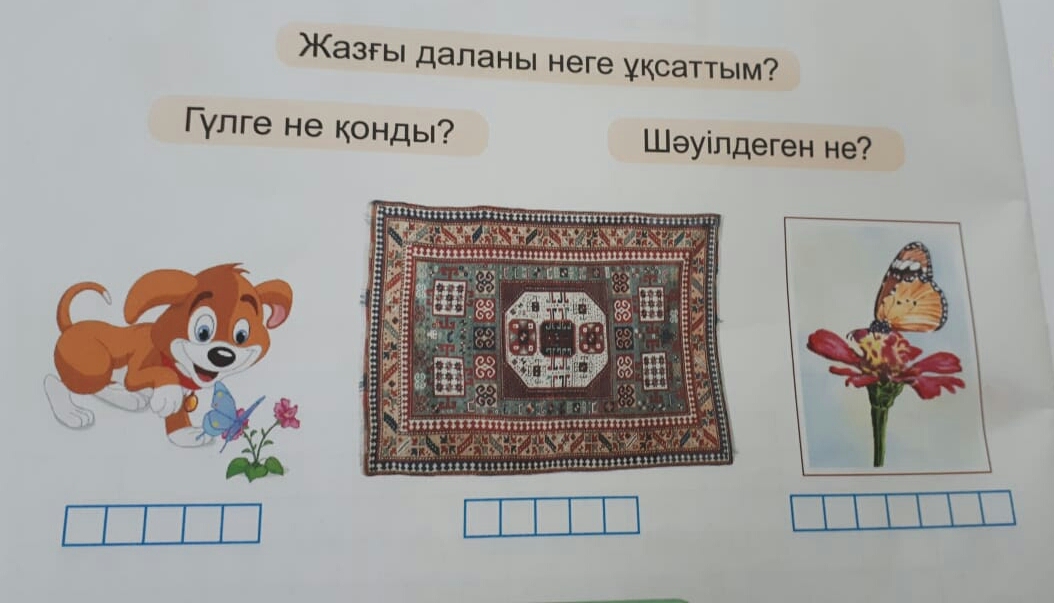 Тіл ұстарту жаттығуы
Кекілік- ау,  кекілік.
            Кетіп  қалма секіріп.

Ка-ка, ко-ко ,ку-ку ,ки-ки ,ке-ке
Ку-ка-ре-ку.
Сергіту сәті
Анамызға сыйлаймыз!
Біз доспыз гүлдермен,
           Текке оны жұлмаймыз.
           Той күні бір-бірден
           Анаға сыйлаймыз.
Дәптермен жұмыс
К---------------------------------
К--------------------------------
Қорытынды
Сұрақ-жауап
1.Әріп дегеніміз не?
2.Дыбыс дегеніміз не?
3.Әріптер нешеге бөлінеді?
4 .Бүгін қандай әріппен  таныстық?
Бағалау